КРАВЧЕНКО   
ИВАН   
ПАВЛОВИЧ
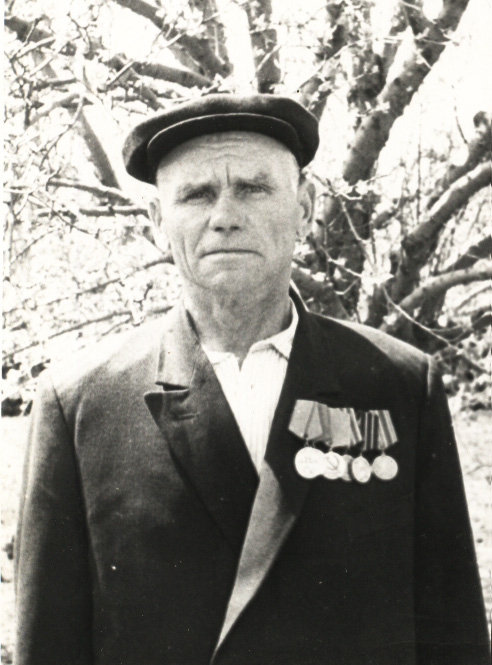 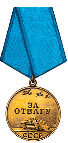 Звание: ефрейтор в РККА с 1941 года 
Место призыва: 
Федоровский РВК, 
Ростовская обл.,
 Федоровский р-н
№ записи: 26399807
Медаль «За отвагу»
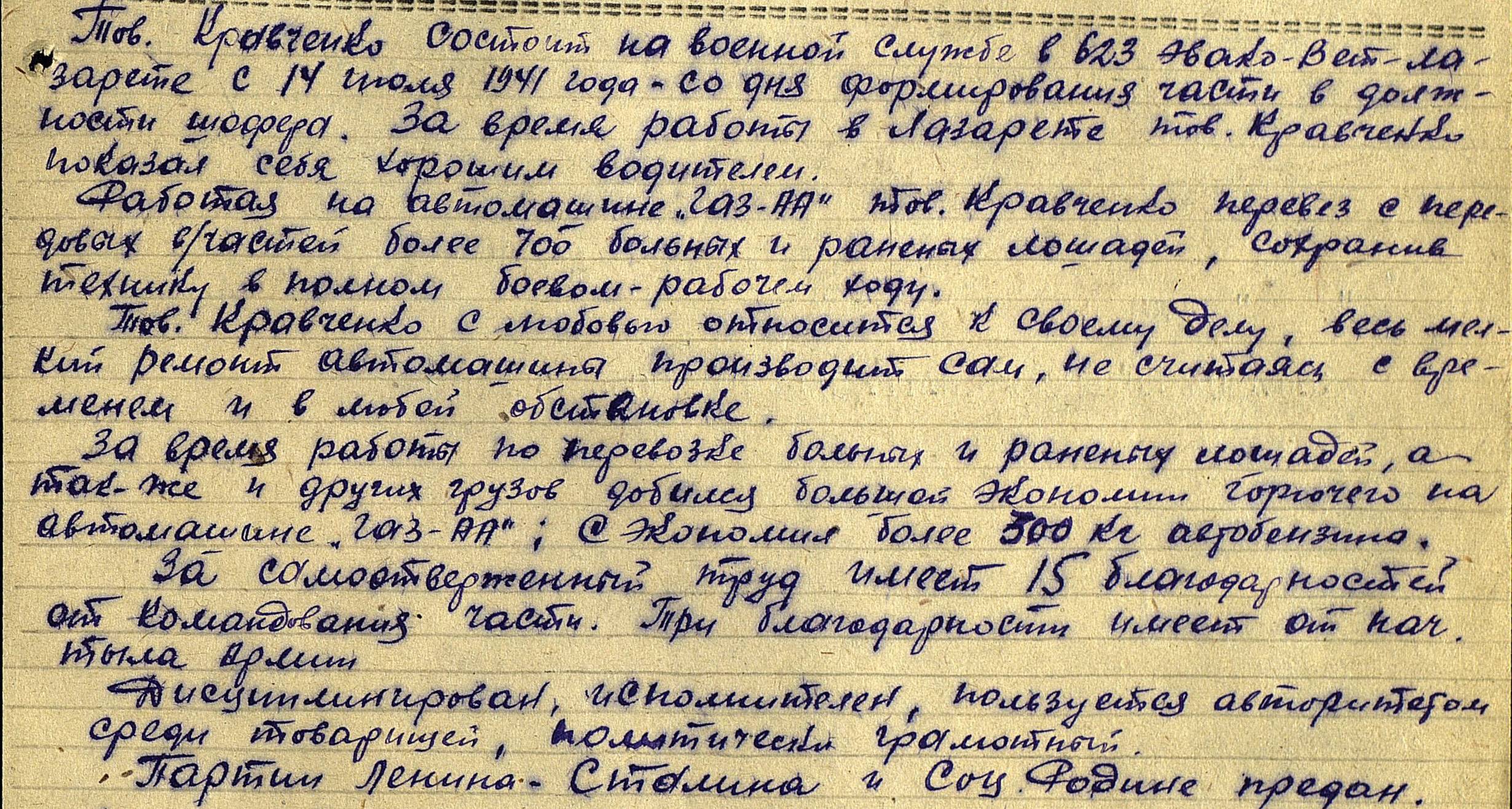 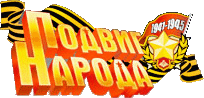 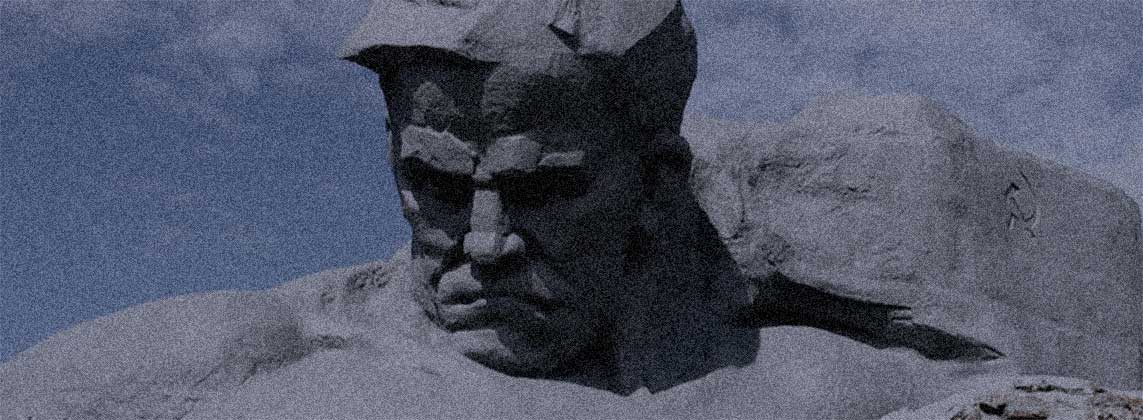 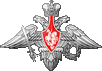